“Tú eres el 

Mesías de 

Dios”.

(Domingo 12C)
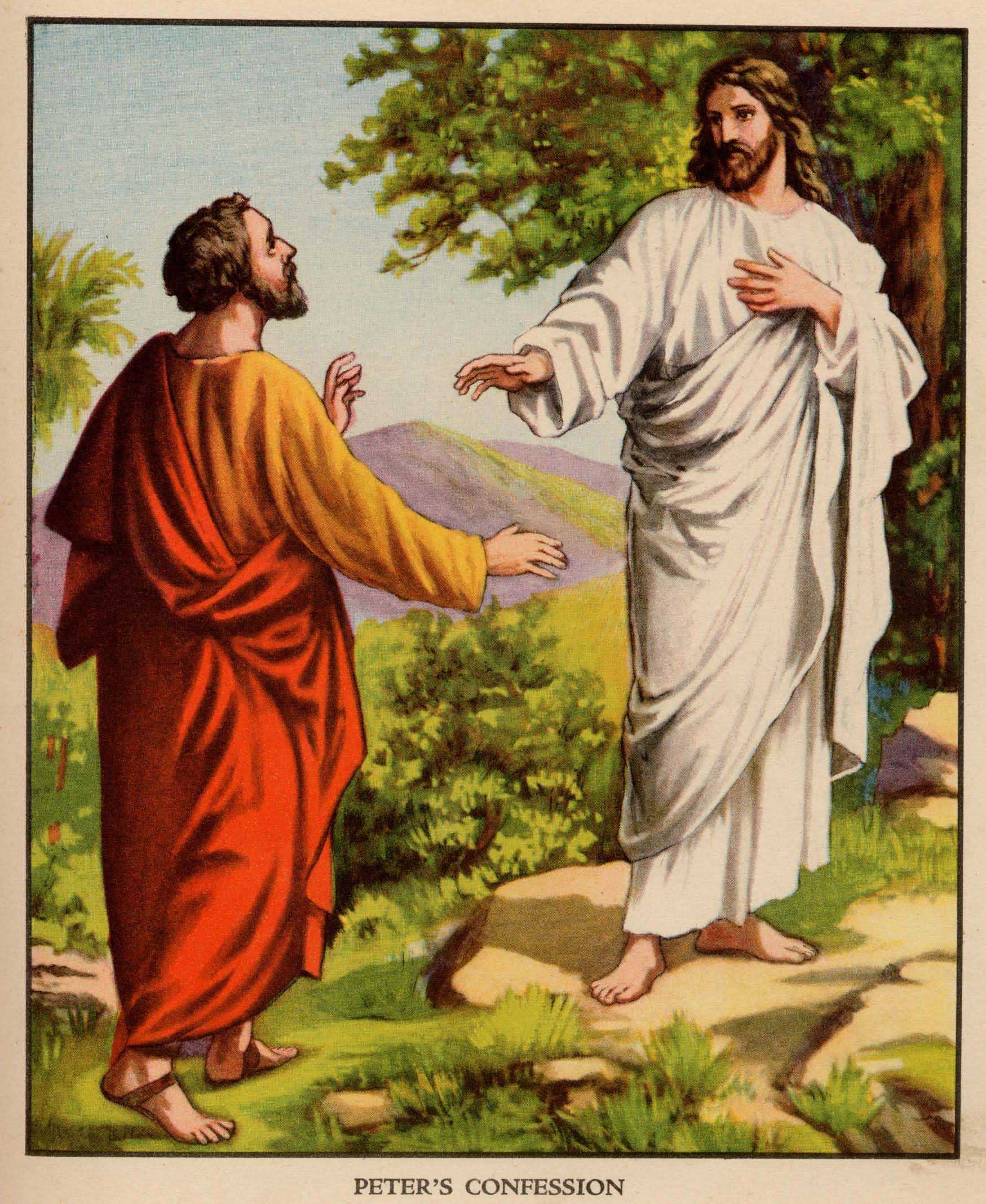 ¡Qué alegría cuando me dijeron: “Vamos a la casa del Señor”! 
Ya están pisando nuestros pies tus umbrales, Jerusalén.
Gloria a Dios en el cielo,
Y en la tierra paz a los hombres, que ama el Señor. 
Por tu inmensa gloria te alabamos, te bendecimos, te adoramos, te glorificamos, te damos gracias, Señor Dios, 
Rey celestial, Dios Padre todopoderoso.
Señor, Hijo único, Jesucristo. 
Señor Dios, Cordero de Dios, 
Hijo del Padre.
Tú que quitas el pecado del mundo, ten piedad de nosotros.
Tú que quitas el pecado del mundo,
Atiende nuestras súplicas.
Tú que estás sentado a la derecha del Padre, ten piedad de nosotros. 
Porque sólo Tú eres santo, 
sólo Tú, Señor, sólo Tú Altísimo, Jesucristo, con el Espíritu Santo en la gloria de Dios Padre. Amén.
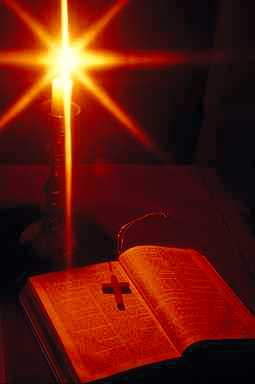 Liturgia 

de la 

Palabra
Procesión de la Biblia

Tu Palabra me da vida,
Confío en Ti, Señor.
Tu Palabra es eterna,
En ella esperaré.
Dichoso el que con vida intachable
camina en la ley del Señor.
Dichoso el que guardando sus preceptos
lo busca de todo corazón.
Tu Palabra me da vida,
Confío en Ti, Señor.
Tu Palabra es eterna,
En ella esperaré.
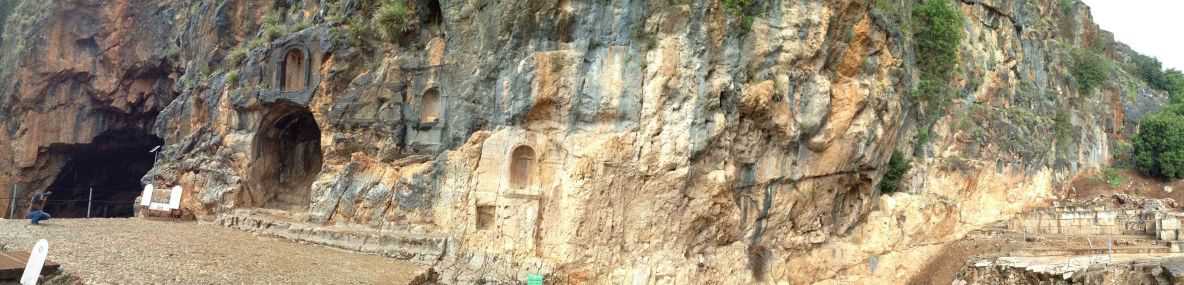 Solo, con los discípulos, Jesús nos pregunta:
¿Quién soy para ti?
Cesarea de Felipe
Lc 9, 18-24 Una vez que Jesús estaba orando solo, en presencia de sus discípulos, les preguntó: "¿Quién dice la gente que soy yo?"
Saber quién  es Jesús, es el primer paso para emprender el camino de la FE.
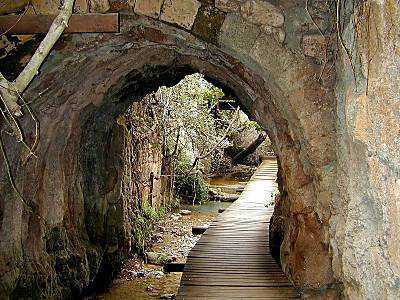 Un camino cada vez más apasionante
Ellos contestaron: 
"Unos que Juan el Bautista, otros que Elías, otros dicen que ha vuelto a la vida uno de los antiguos profetas."
Él les preguntó: 
"Y  ustedes, ¿quién dicen que soy yo?"
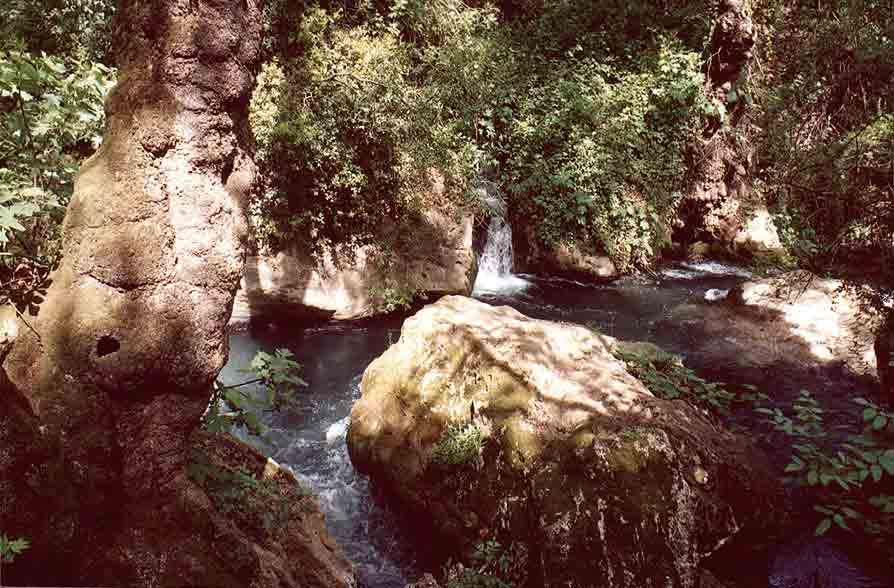 Lo más importante es hallar la FUENTE de donde mana la vida
Pedro tomó la palabra y dijo: 
"El Mesías de Dios."
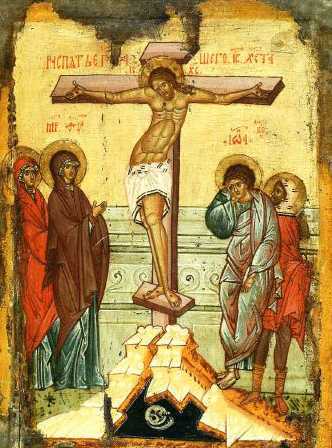 ¿Quién eres Tú...?
Jesús, Tú eres el Mesías, el que viene para salvarnos, el Dios escondido en el anonimato del mundo. El gran desconocido. Tú eres el Dios-hundido, el Dios-enamorado. Tú eres Humildad, Nadie-sabe-quién, eres un grano de trigo muerto y sepultado.
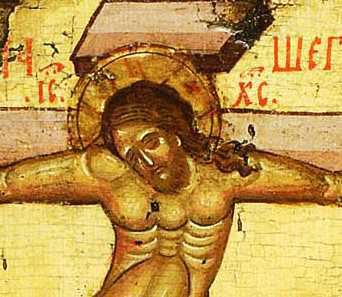 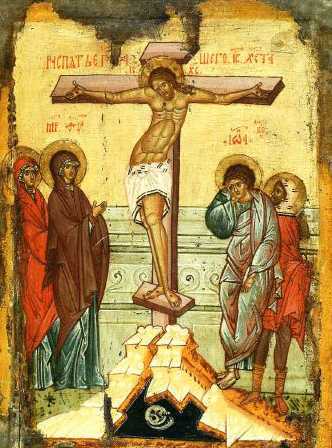 Eres el Amigo traicionado. Eres el Único, 
el Incomprendido, 
el Abandonado. Y Tú eres menos que todo eso. Eres locura de Dios que no pueden pronunciar los labios humanos. Para decir tu nombre las palabras se pierden en el vacío.
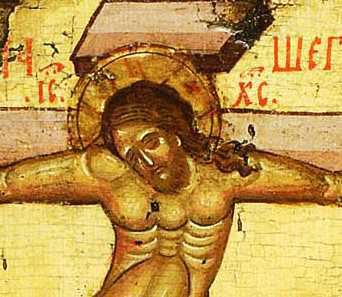 Él les prohibió terminantemente decírselo a nadie. Y añadió: 
"El Hijo del hombre tiene que padecer mucho, ser desechado por los ancianos, sumos sacerdotes y escribas, ser ejecutado y resucitar al tercer día."
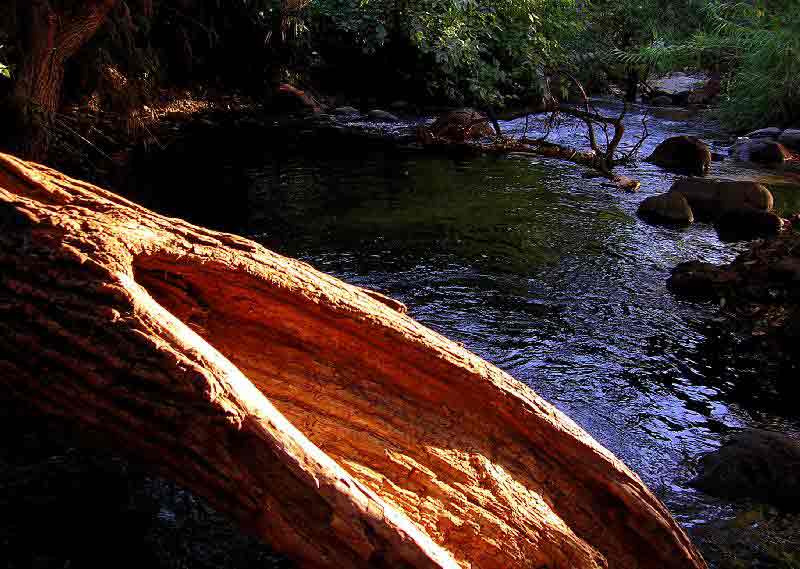 Jesús es el que antes de resucitar debe morir
Tronco muerto sobre el rio Jordán
Partido por amor nuestro...
Y, dirigiéndose a todos, dijo: "El que quiera seguirme, que se niegue a sí mismo, cargue con su cruz cada día y se venga conmigo.
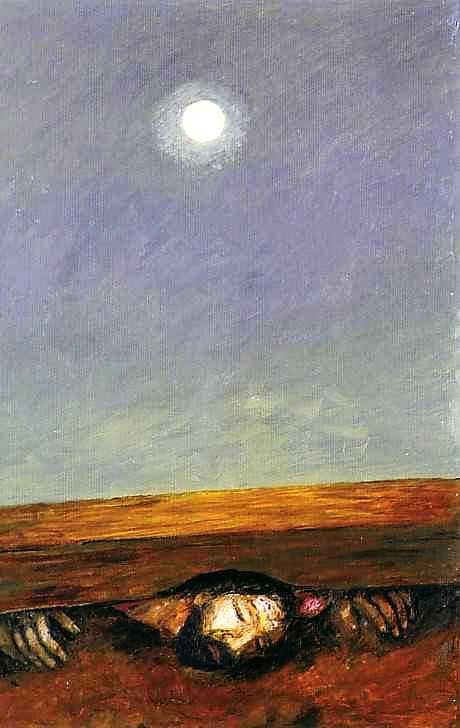 Cuando se ama, todo es poco
¿Seguimos a Jesús aunque la cruz nos aplaste, aunque nos arrastremos por el suelo, sin horizonte?
Pues el que quiera salvar su vida la perderá; pero el que pierda su vida por mi causa la salvará."
El camino es largo, pero la meta es importante
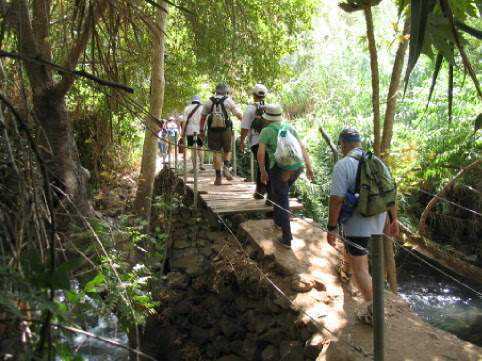 Perder la vida para salvarla, es la tarea más necesaria que tenemos entre manos
Camino del Jordán, desde Cesarea http://youtu.be/mCkWhNnkkrs
Señor, haz que descubriendo QUIÉN ERES,  descubramos QUIENES SOMOS: HIJOS de Dios, como Tú
Creo en Dios PADRE todopoderoso,
creador del cielo y de la tierra.
Creo en Jesucristo,
su único Hijo, nuestro Señor,
que fue concebido por obra 
y gracia del Espíritu Santo,
nació de Santa María Virgen,
Padeció bajo el poder de 
Poncio Pilato, fue crucificado,
muerto y sepultado,
   descendió a los infiernos,
   al tercer día resucitó 
   de entre los muertos,
   subió a los cielos y está sentado
   a la derecha de Dios Padre
   Todopoderoso.
   Desde allí ha de venir a juzgar
   a vivos y muertos.
Creo en el Espíritu Santo,
la Santa Iglesia católica,
la comunión de los santos,
el perdón de los pecados,
la resurrección de la carne
y la vida eterna.
Amén.
Créditos:
José Martínez de Toda, S.J.
(martodaj@gmail.com)
Román Mendoza
(romanmp59@hotmail.com)

“En todo amar y servir”